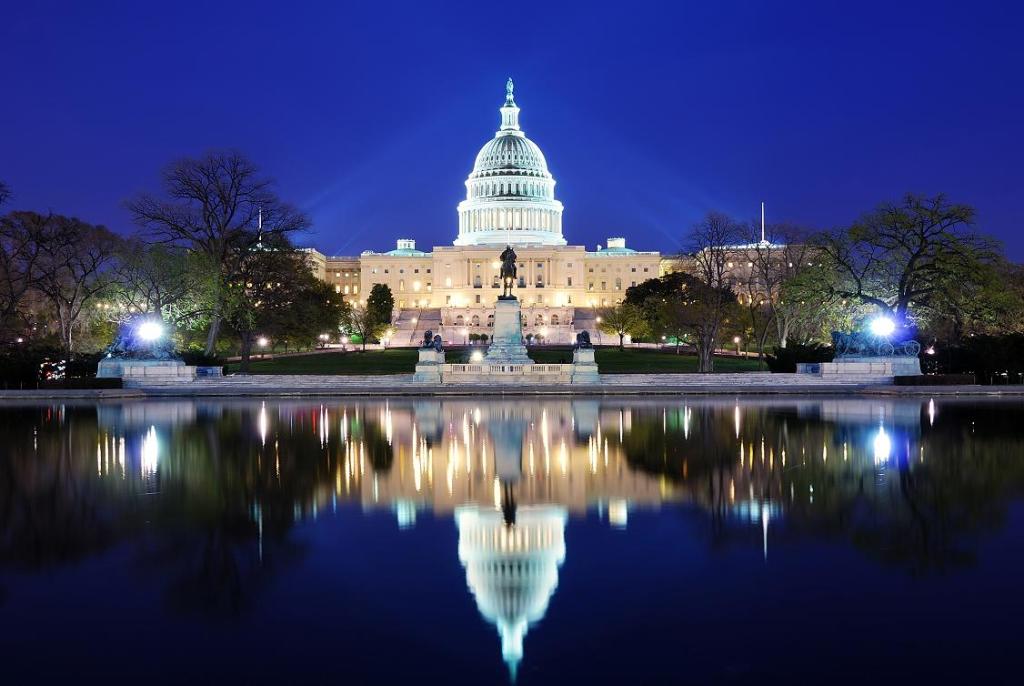 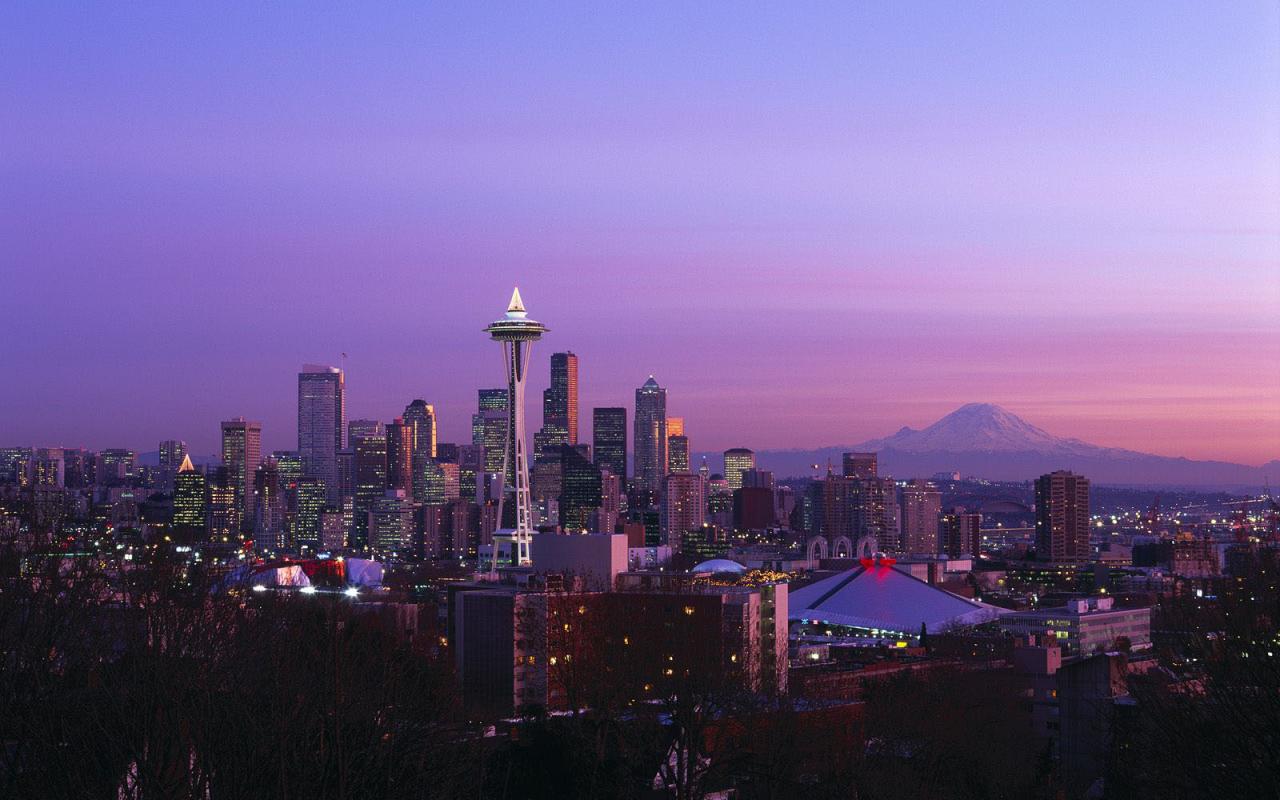 Washington D.C.
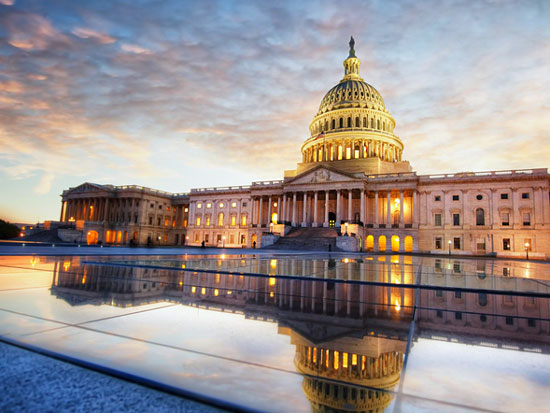 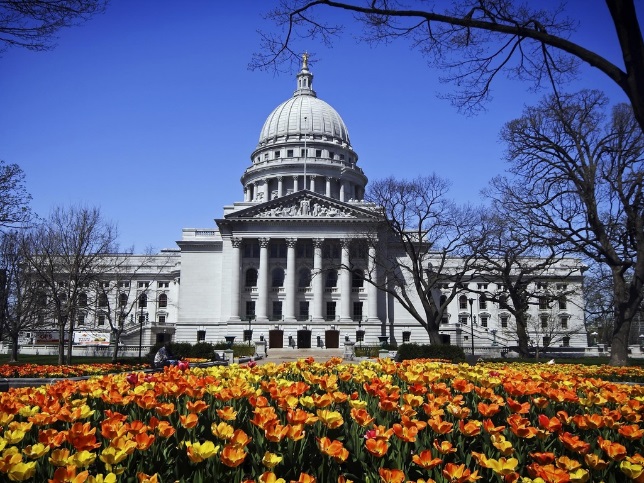 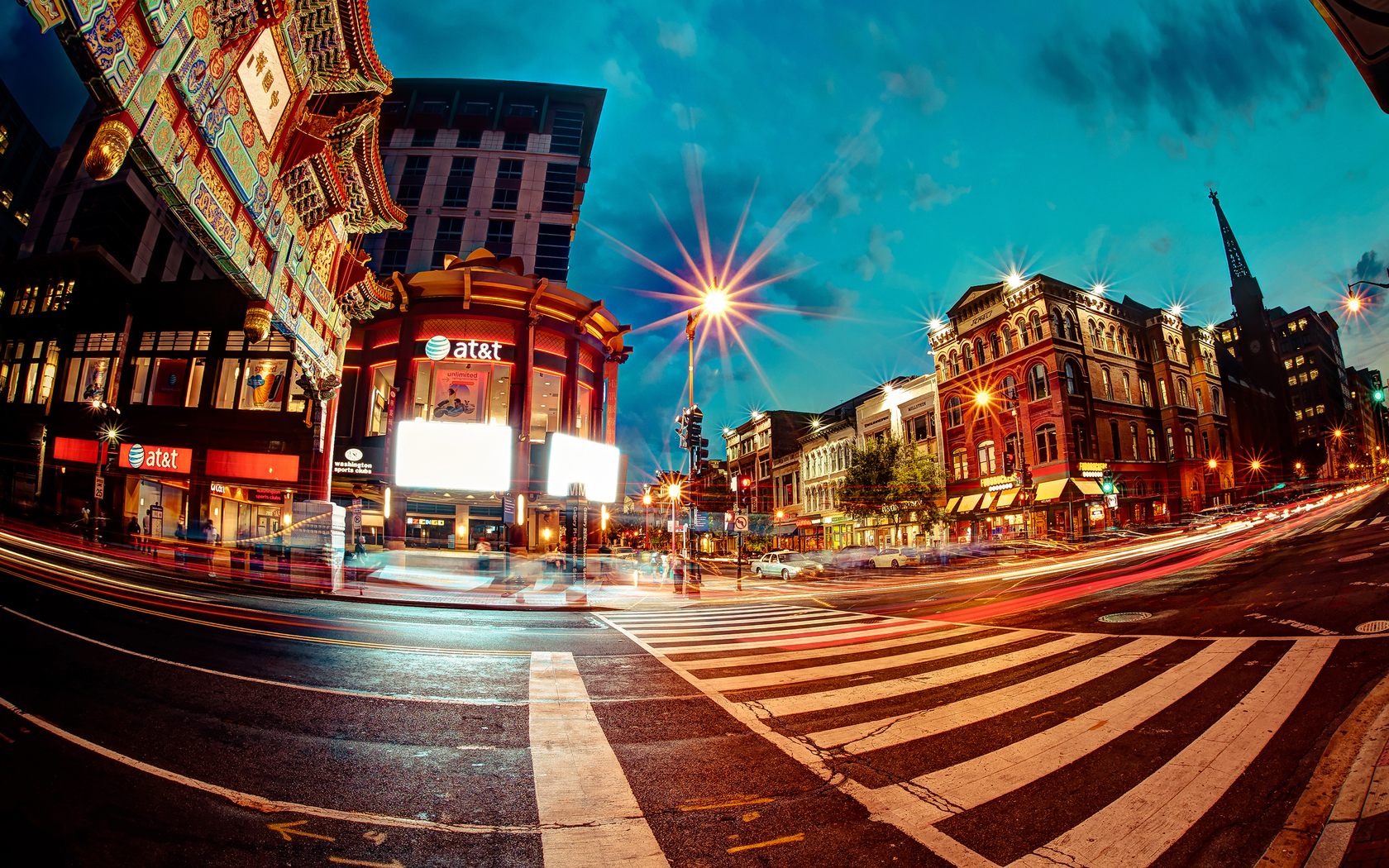 Washington  D.C.
Washington is the capital of the United States of America. 
The population of the city is nearly 3 million people.
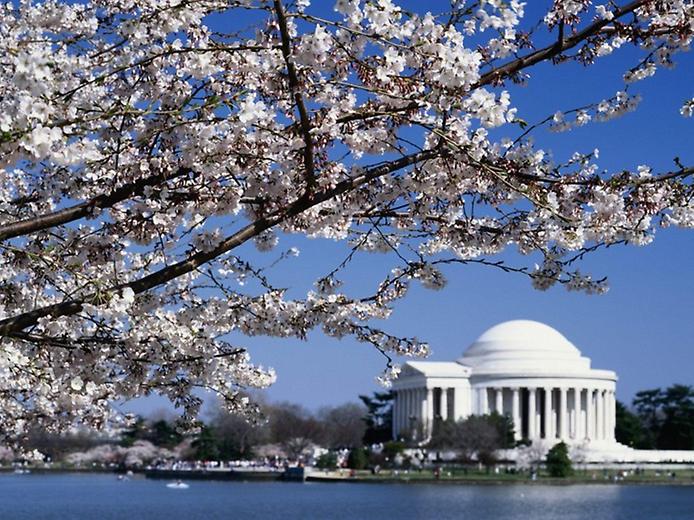 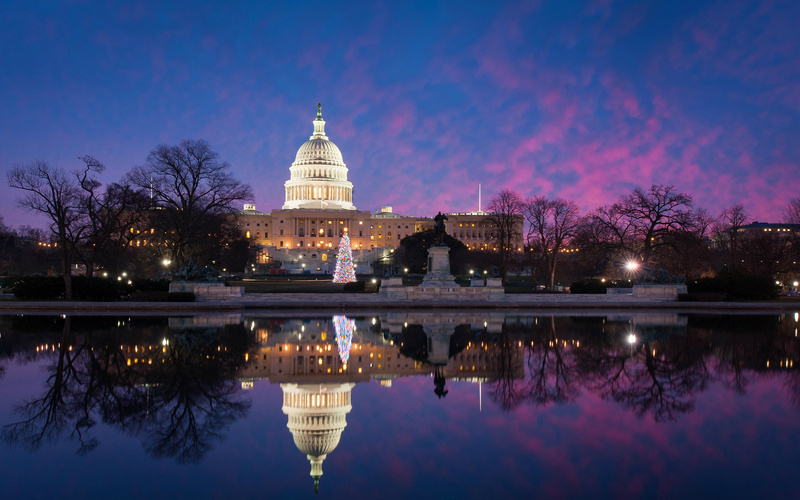 The Capitol
The Capitol is the centre of the city. It was made of stone and marble and contains 540 rooms.
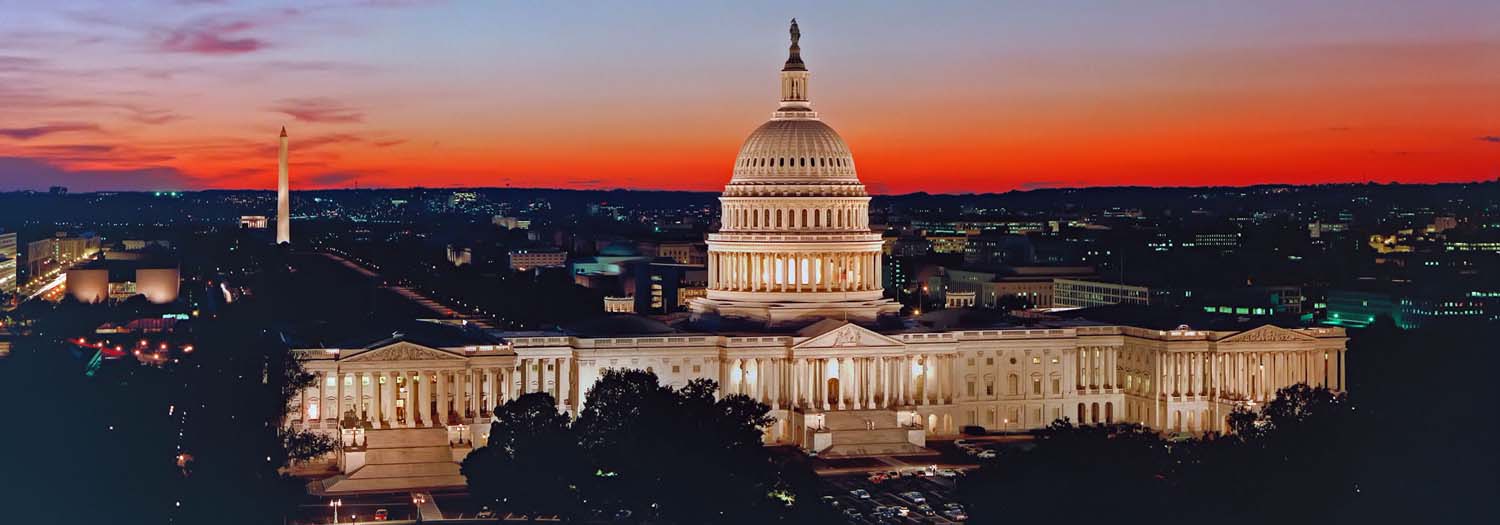 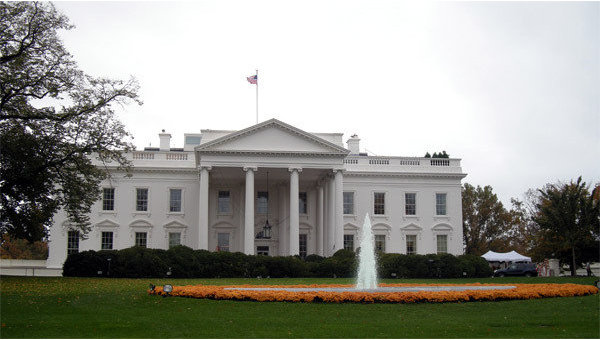 The White House
The White House is the home and office of the U.S. president. 
The White House took 8 years to build. It has 132 rooms.
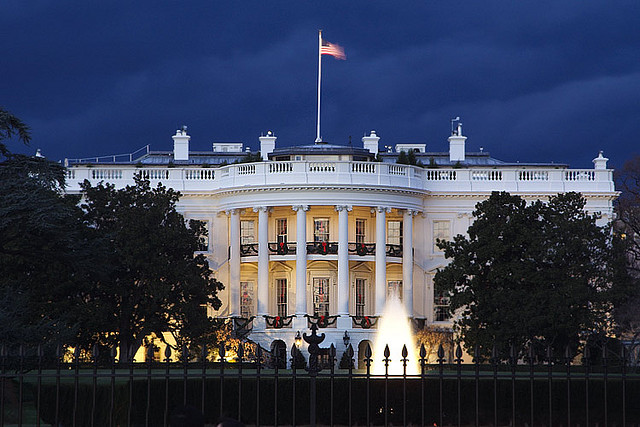 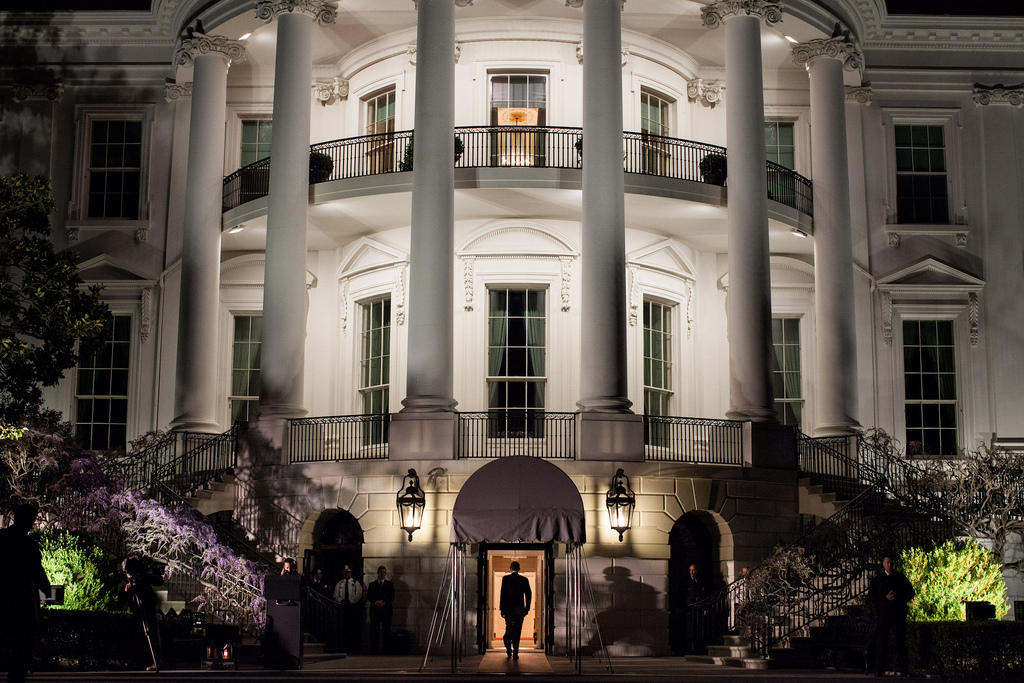 The Library of Congress
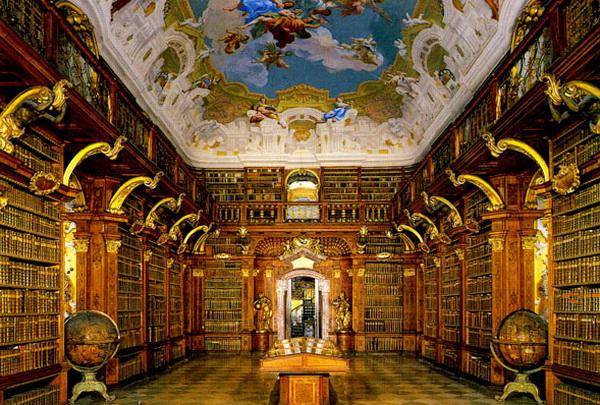 The Library of Congress in Washington, DC, is the world’s largest library containing more than 128 million items including books, manuscripts, films, photographs, sheet music and maps.
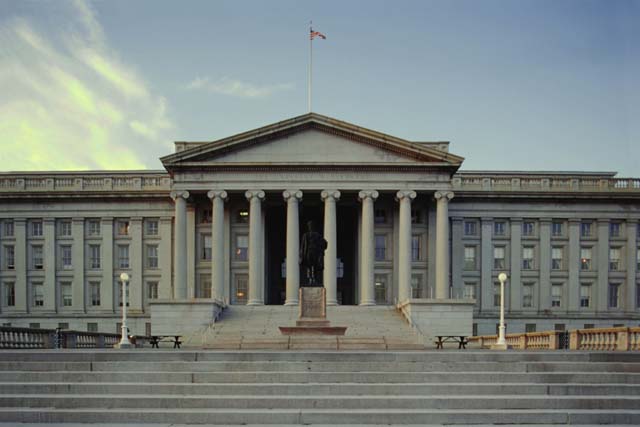 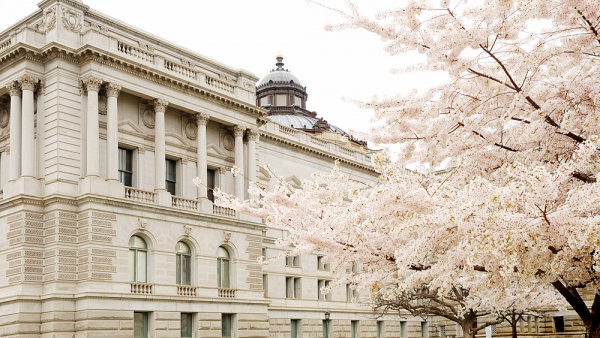 The Lincoln Memorial
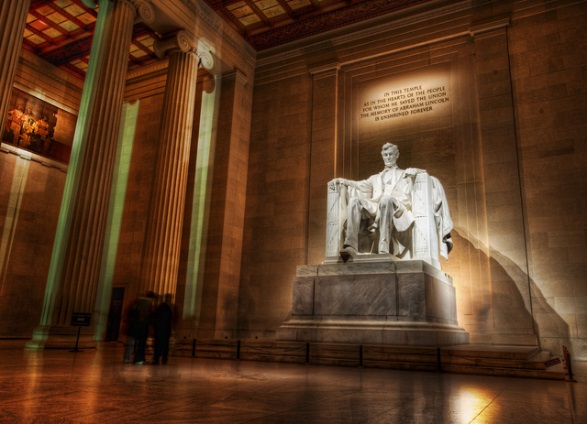 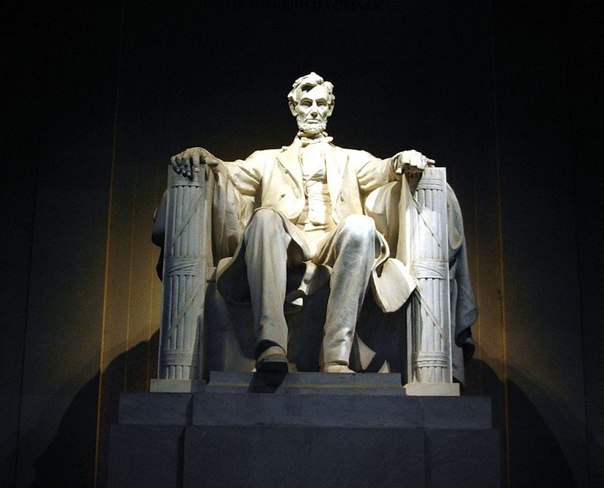 The Vietnam Memorial
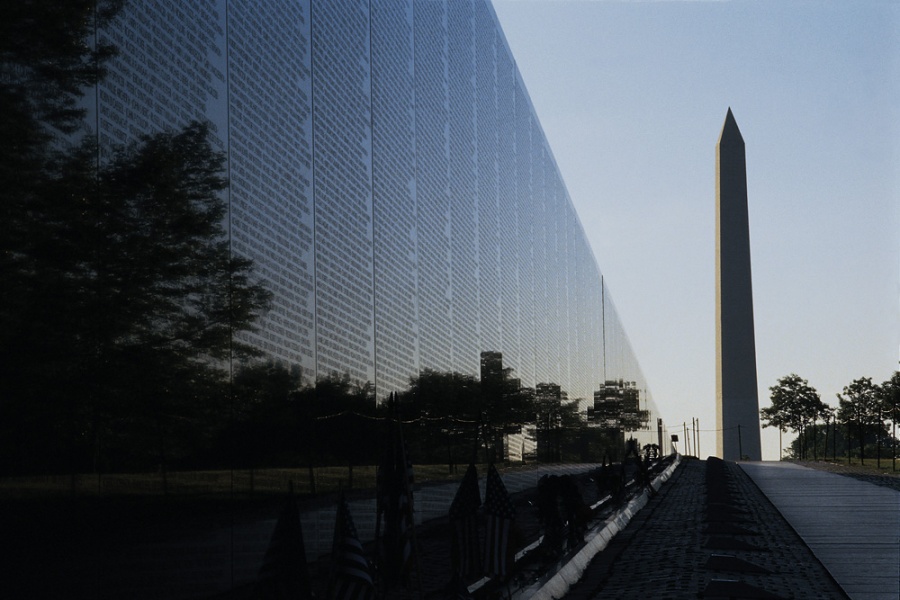 The Vietnam Veterans Memorial pays tribute to those who served in the Vietnam War.
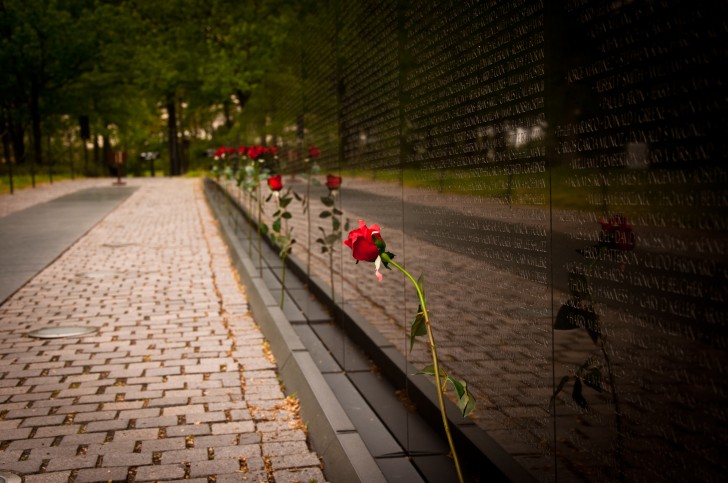 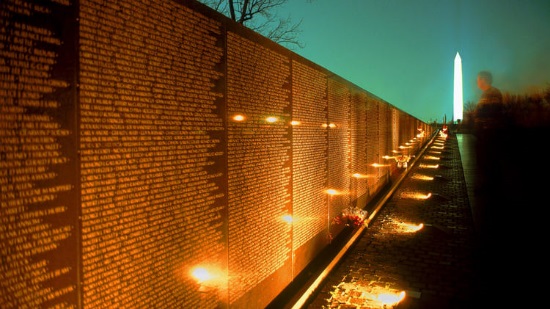 The National Gallery of Arts
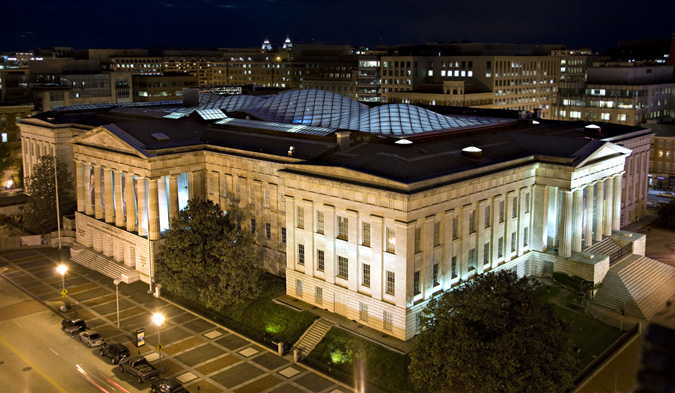 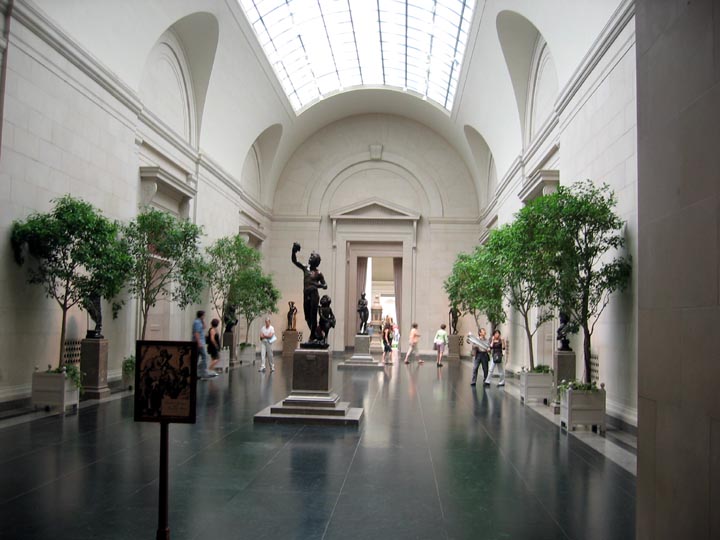 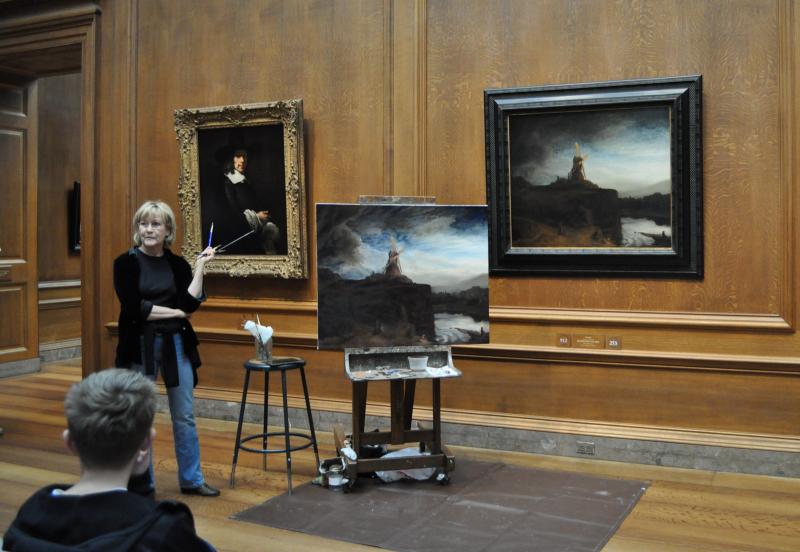 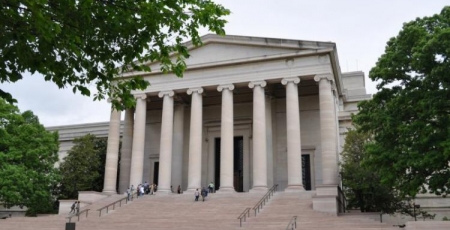 Arlington National Cemetery
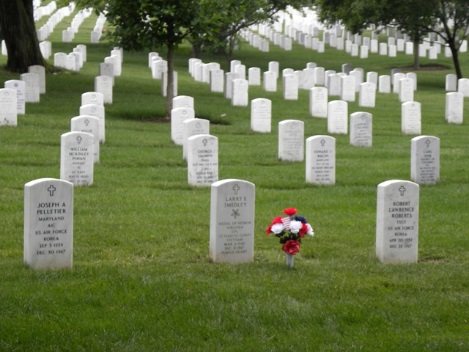 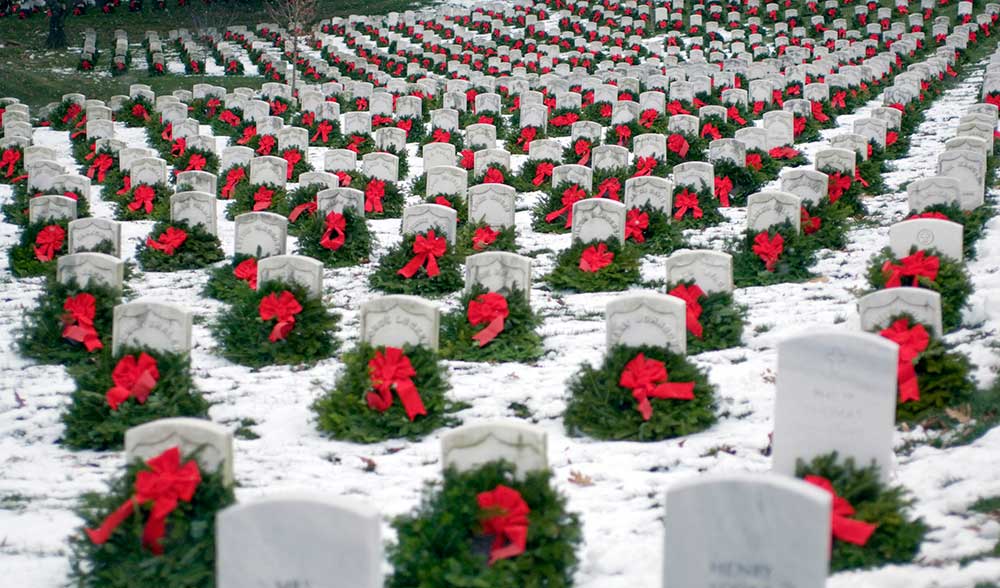 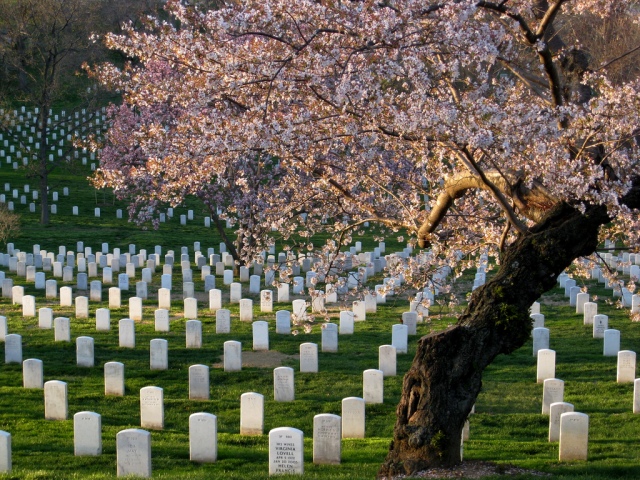 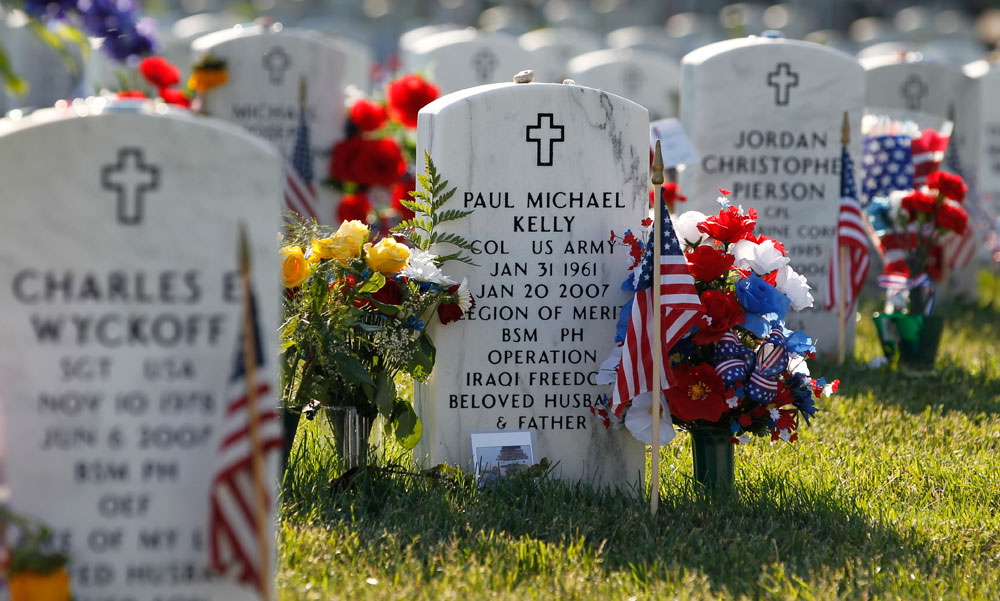 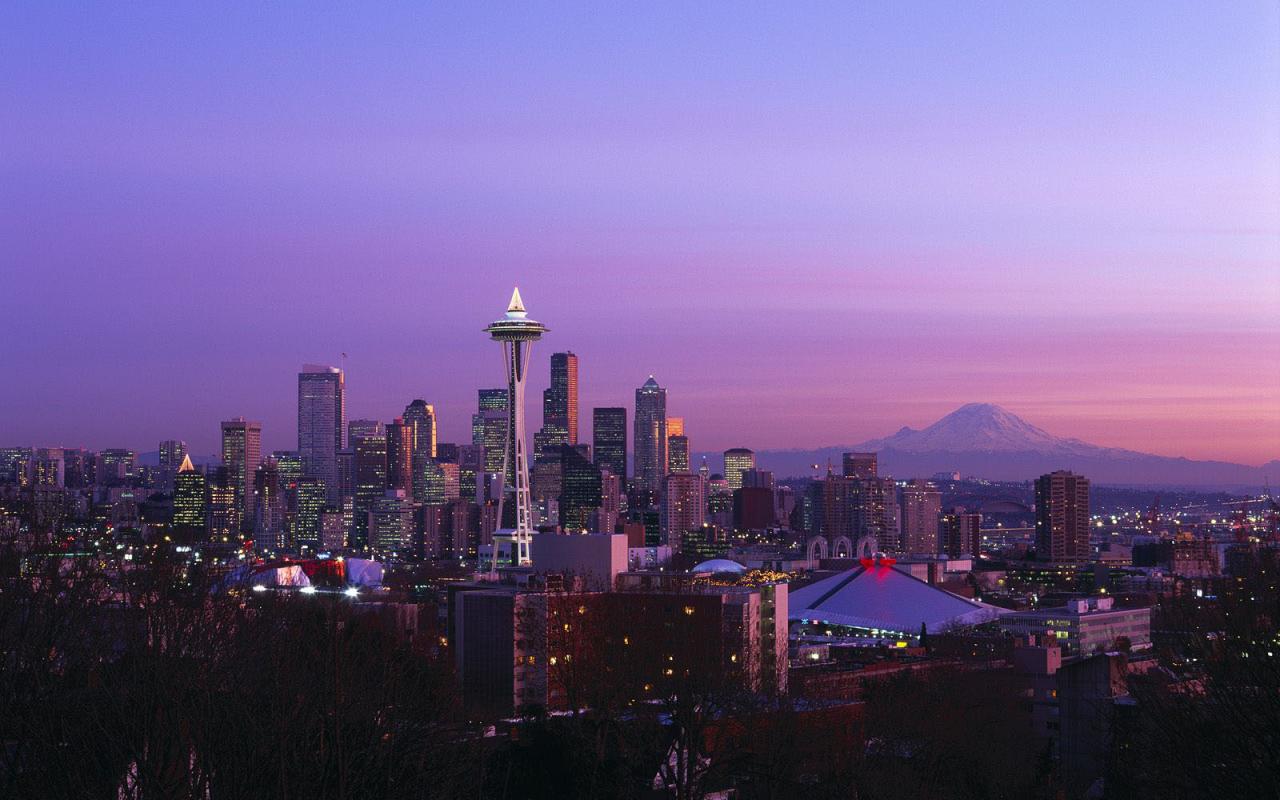 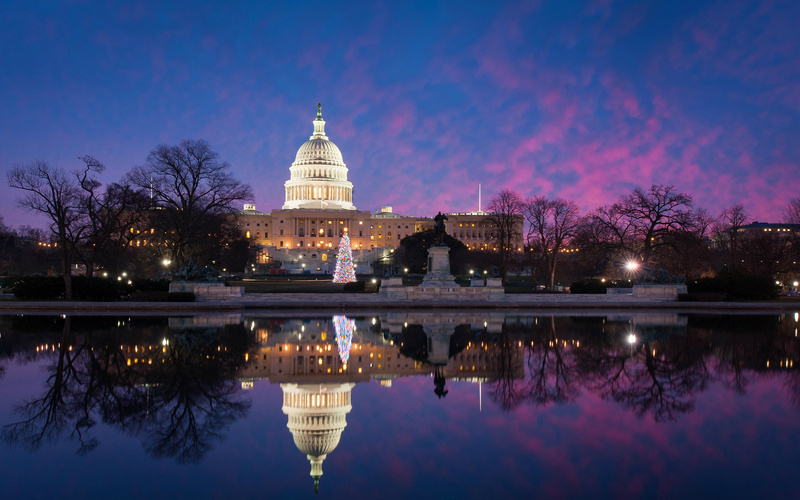 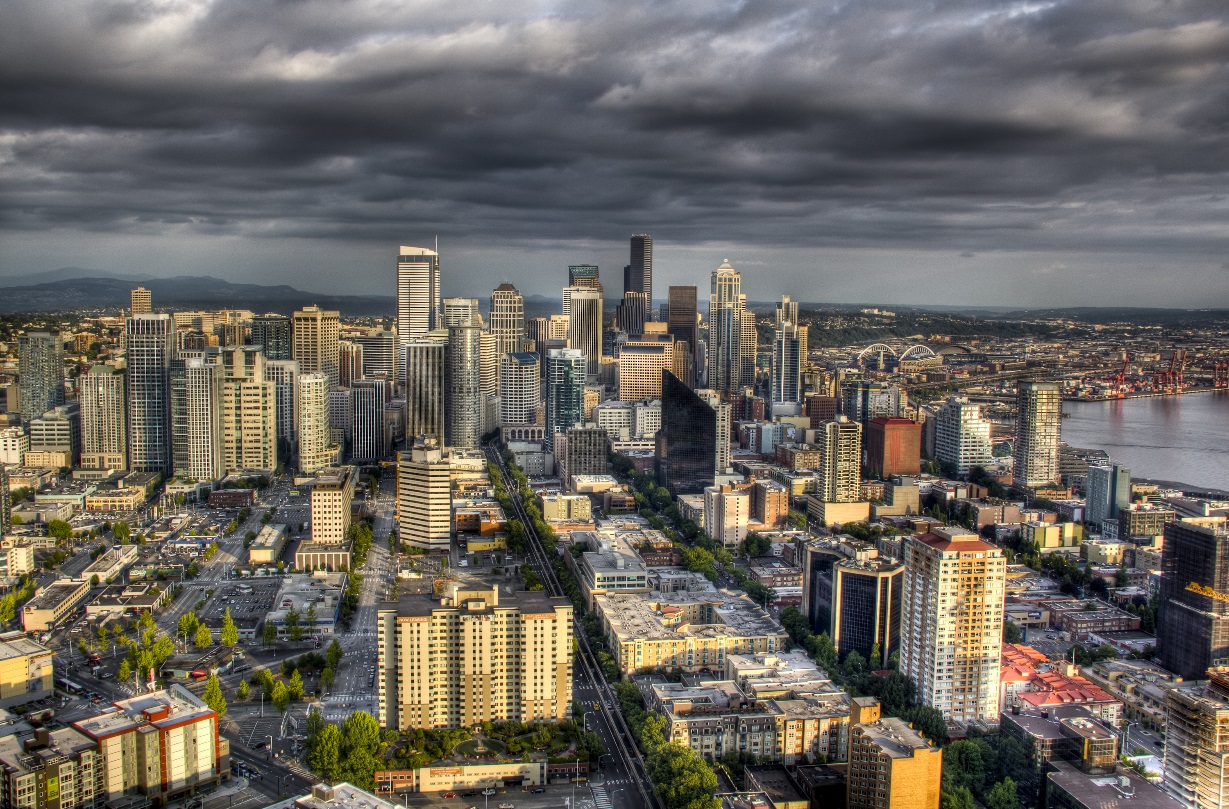 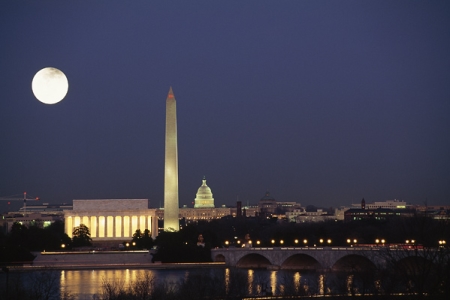 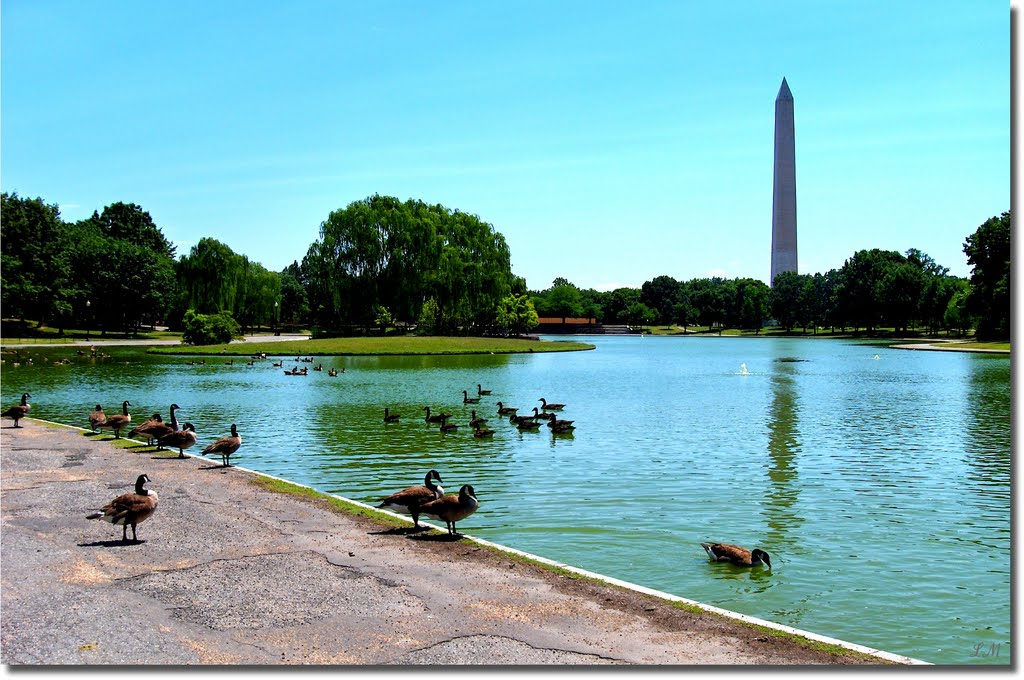 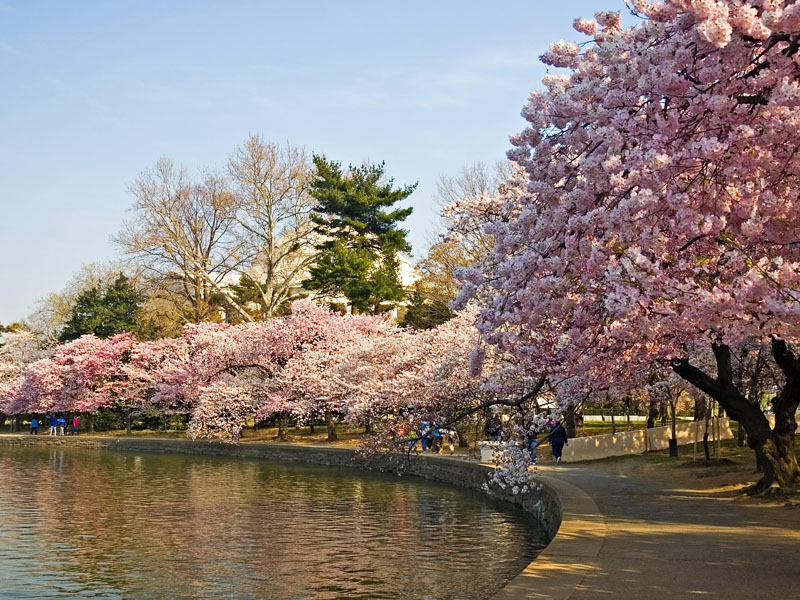